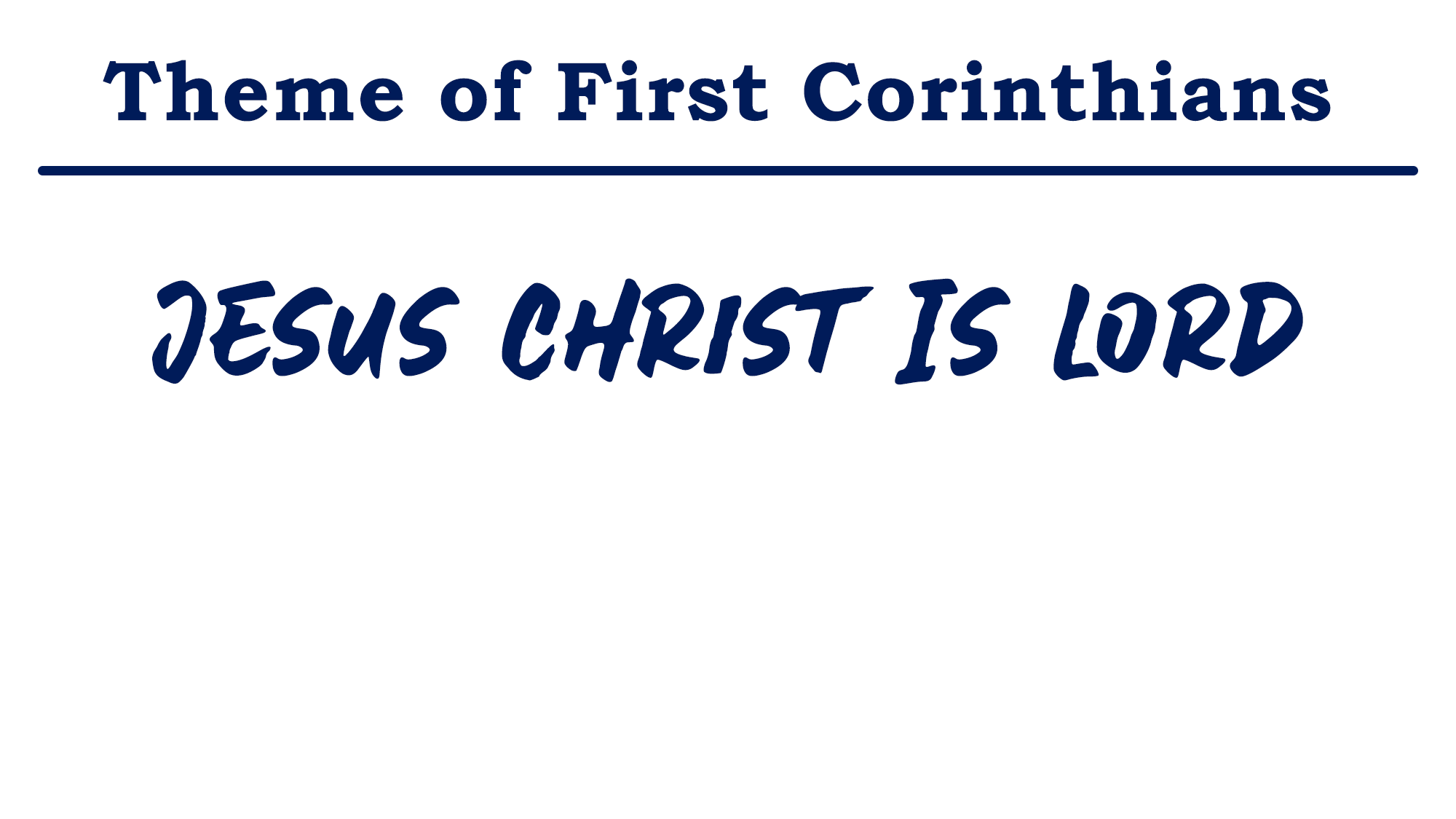 Answering Questions Regarding Marriage (7:1-40)
Instructions for Physical Relations in Marriage (7:1-7)
Instructions for Unmarried and Widows (7:8-9)
General Instructions to Husbands and Wives (7:10-11)
Instructions to Husbands and Wives Married to Unbelievers (7:12-16)
Instructions Regarding Abiding and Cultural Callings (17:17-24)
Instructions Concerning Virgins and Unmarried (7:25-35)
Instructions to Those Engaged to Be Married (7:36-38)
Instructions to Widows and Widowers (7:39-40)
Answering Questions Regarding Meats Offered to Idols and Christian Liberty (8:1-10:33)
Liberty Is to Be Regulated By Love (8:1-13)
Knowledge Versus Love (8:1-3)
God Versus Idols (8:4-6)
Knowledge and Its Limitations (8:7-13)